SCHAPEN ZONDER HERDER
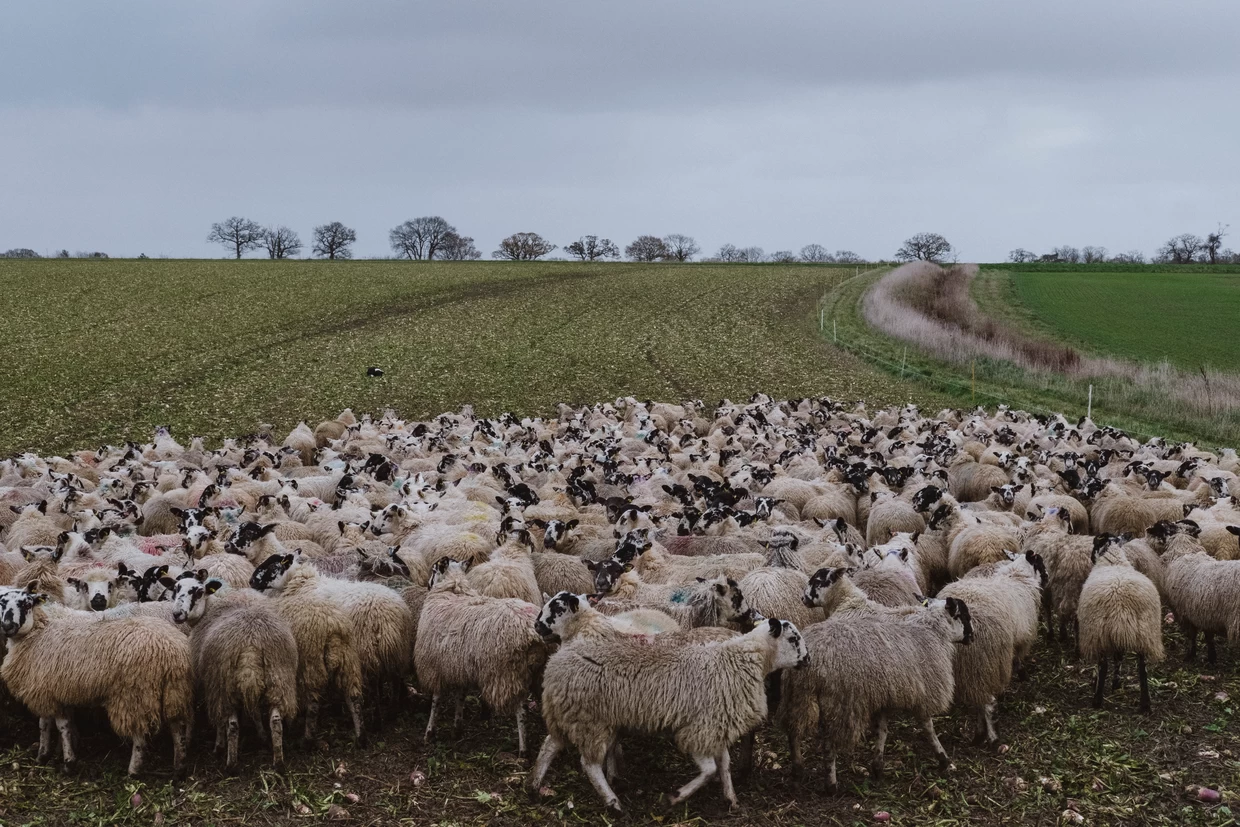 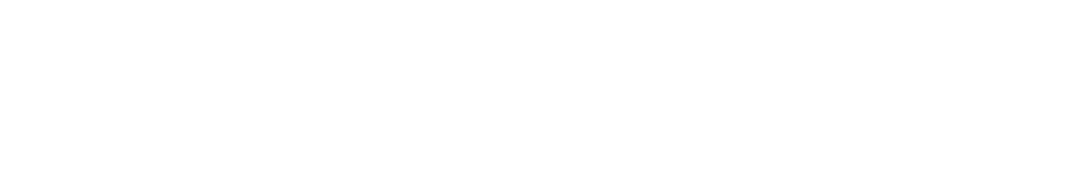 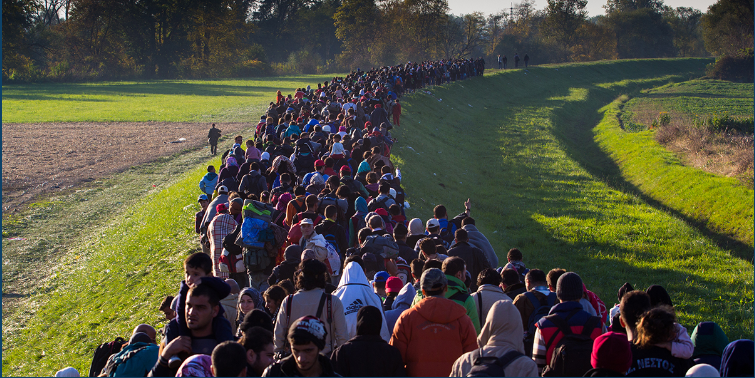 ‘Toen Hij de menigte zag, was Hij innerlijk met ontferming bewogen over hen, omdat zij vermoeid en verstrooid waren, zoals schapen die geen herder hebben’ Mattheus 9:36
SCHAPEN ZONDER HERDER
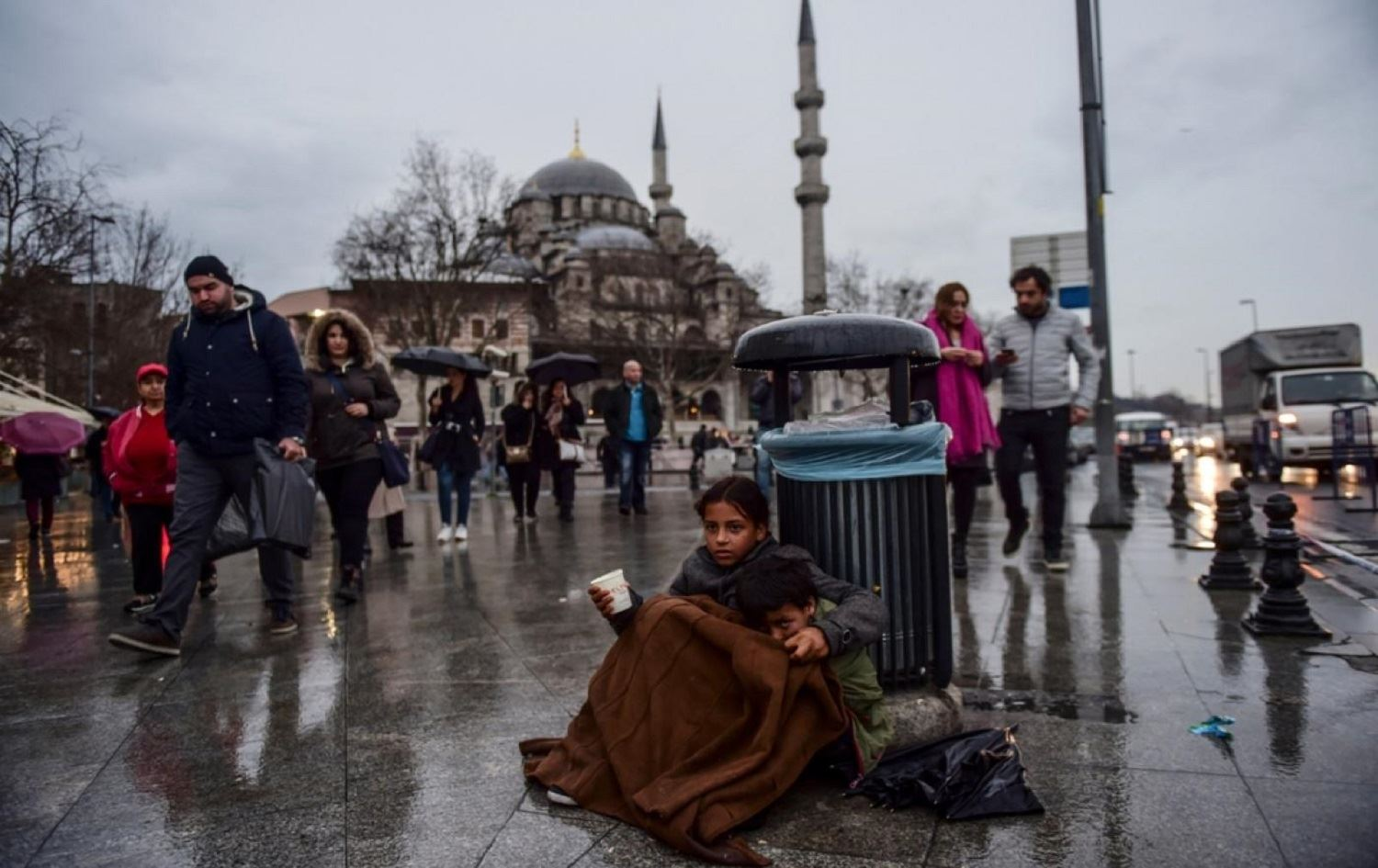 EENZAME OUDEREN
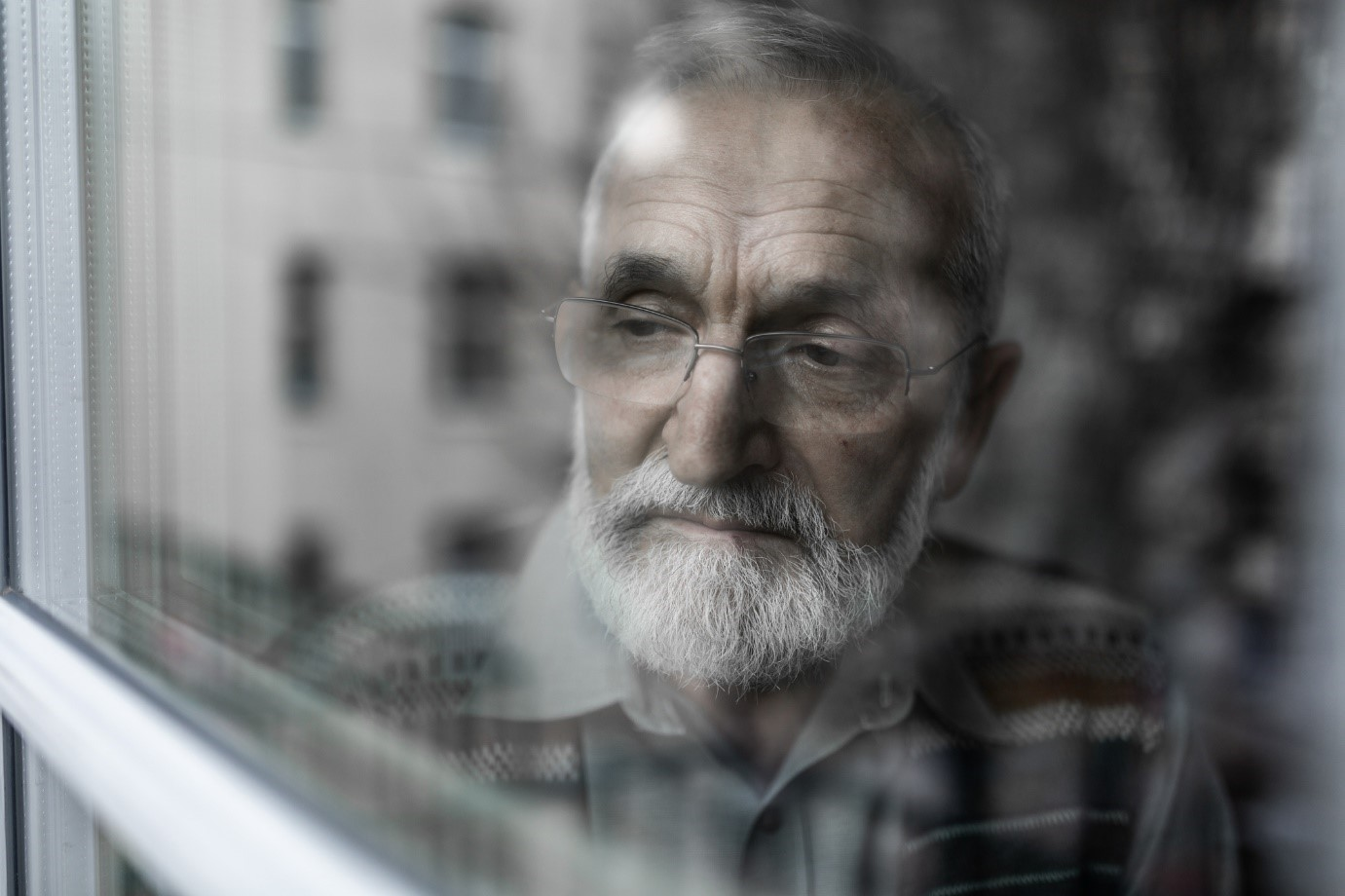 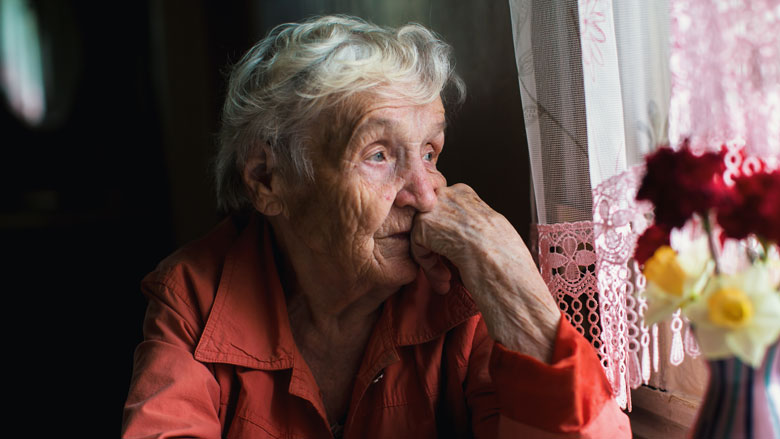 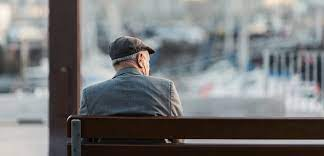 EENZAME jongEREN
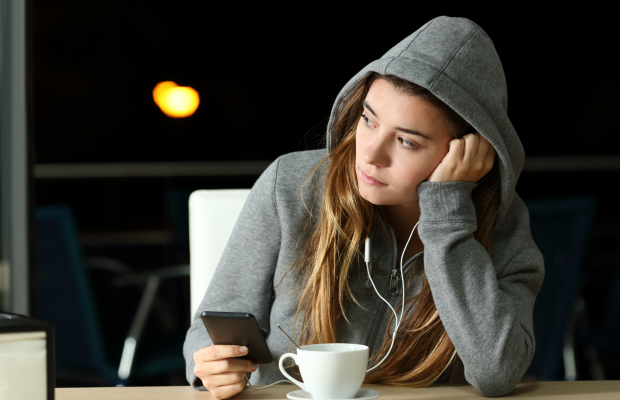 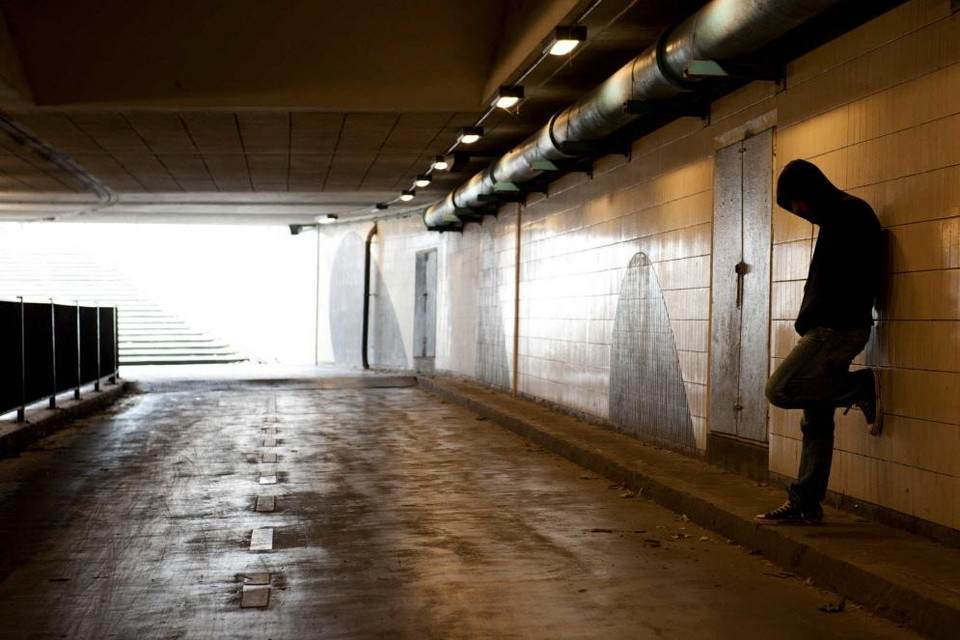 JEZUS IS DE GOEDE HERDER
Wat betekent het voor je dat Jezus de goede herder is voor jou en de wereld?

Hoe kijk je naar mensen om je heen?
Ben je bewogen met mensen?
Wat kan jij doen, geven, brengen in deze wereld?


‘Kijk om je heen, de velden zijn al klaar voor de oogst’ (Johannes 4: 35)